LEIÐBEININGAR UM NOTKUN: VINNUBLAÐ – SAGNATAFLA (STORYBOARD)
HVERNIG NOTA SKAL VINNUBLAÐIÐ: 
Ákveða þarf það málefni sem við viljum að þátttakendur búi til æskilega framtíð fyrir, en það er yfirleitt gert áður en vinnustofan byrjar. Þetta getur til dæmis verið æskileg framtíð fyrir ákveðið málefni, fyrir einhverja ákveðna þjónustu, fyrir stofnunina eða bara fyrir hópinn sem heild, hvað sem er nánast. 

Þegar vinnustofan byrjar er hópnum skipt niður í minni hópa, hafa skal 3 til 4 í hverjum hóp.Þegar hóparnir hafa verið myndaðir eru hóparnir beðnir um að sjá fyrir sér og útskýra æskilega framtíð varðandi það málefni sem ákveðið hefur verið. 
Hópunum er gefið um 20-30 mínútur til að:
Ræða og komast að niðurstöðu um hvað sé æskileg framtíð.
Ákvarða hvaða skref þarf að taka til að komast þangað.
Skilgreina áskoranir sem eru í veginum fyrir því að þessi framtíð geti orðið að veruleika.
Rita niður þær hugmyndir sem komið hafa upp í umræðunni og þau eru sammála um.
Teikna mynd af framtíðinni.

Þegar um 5 mínútur eru eftir af hópavinnunni skal upplýsa hópana um hversu mikill tími sé eftir og minna þau á að allar hugmyndir skulu vera skrifaðar á blaðið ásamt mynd. Í lok þess tíma koma allir saman og eru beðnir um að kynna sínar sögur.
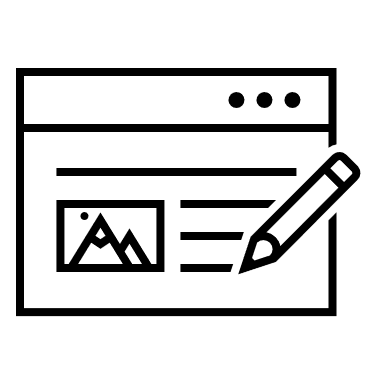 MARKMIÐ: 
Markmið vinnunnar er að fá þátttakendur til að sjá fyrir sér og útskýra æskilega framtíð með því að nota bæði orð og myndir. Breyta skal ártali á vinnublaði í takt við það ár sem líta á til.
VERKFÆRI: 
Vinnublað, penna og liti fyrir hvern hóp.
2. útg. 2020
VINNUBLAÐ – SAGNATAFLA (STORYBOARD)
Árið er 2030
Stöðuskýrsla um okkar viðfangefni árið 2030 er á forsíðum allra miðla. Hver er fyrirsögnin?:
Skref fyrir skref lýsing: hvað þarf að gerast til að raungera framtíðarsýn fyrir árið 2030?
Hvaða áskoranir eru í veginum?
[Speaker Notes: Hvað hefur breyst?
Hvað er á döfinni?
Hverju höfum við afrekað?]